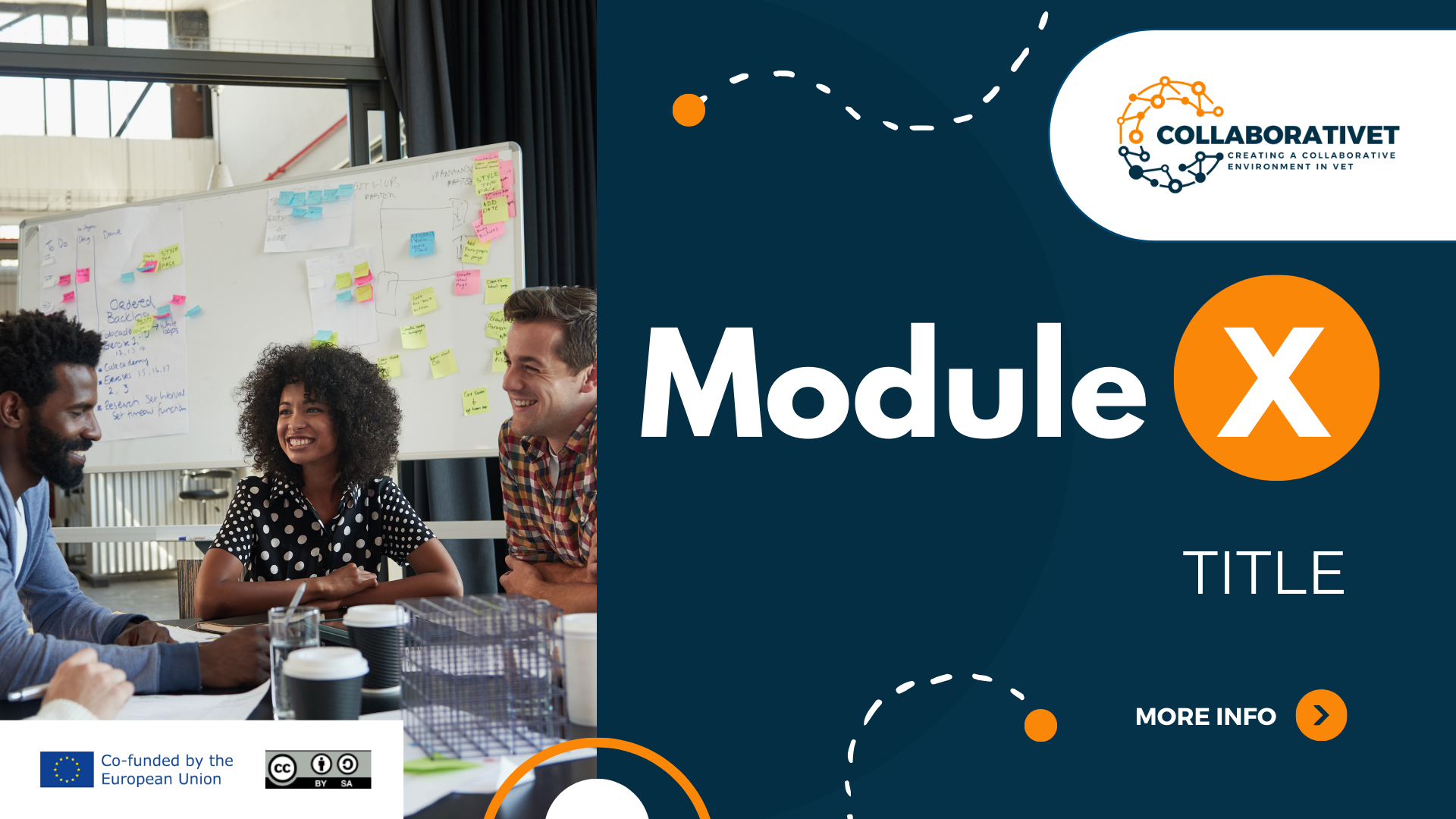 CollaboratiVET Πρόγραμμα σπουδών για καθηγητές/εκπαιδευτές/εκπαιδευτικούς ΕΕΚ
Ενότητα 1 - Εισαγωγή στη μικτή μάθηση και στις συνεργατικές μεθόδους διδασκαλίας
Μάθημα 3 - Κατανόηση των μοντέλων μικτής μάθησης: Ενσωμάτωση των ηλεκτρονικών και διαπροσωπικών συνιστωσών
Με τη χρηματοδότηση της Ευρωπαϊκής Ένωσης. Οι απόψεις και οι γνώμες που διατυπώνονται εκφράζουν αποκλειστικά τις απόψεις των συντακτών και δεν αντιπροσωπεύουν κατ'ανάγκη τις απόψεις της Ευρωπαϊκής Ένωσης ή του Ευρωπαϊκού Εκτελεστικού Οργανισμού Εκπαίδευσης και Πολιτισμού (EACEA). Η Ευρωπαϊκή Ένωση και ο EACEA δεν μπορούν να θεωρηθούν υπεύθυνοι για τις εκφραζόμενες απόψεις.
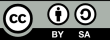 Μαθησιακοί στόχοι
Να εξετάσετε διάφορα μοντέλα μικτής μάθησης και να κατανοήσετε τις δομές και τα χαρακτηριστικά τους.
Να προσδιορίσετε και να αναλύσετε τα βασικά στοιχεία που συνιστούν τα μοντέλα μικτής μάθησης.
Να διερευνήσετε στρατηγικές για την αποτελεσματική ενσωμάτωση διαδικτυακών και προσωπικών στοιχείων σε περιβάλλοντα μικτής μάθησης. 
Να κατανοήσετε τα οφέλη που συνδέονται με την εφαρμογή των μοντέλων μικτής μάθησης τόσο για τους εκπαιδευτικούς όσο και για τους εκπαιδευόμενους.
Να αξιολογήσετε κριτικά τις προκλήσεις και τις εκτιμήσεις που σχετίζονται με την εφαρμογή των μοντέλων μικτής μάθησης.
Μαθησιακοί στόχοι
L.O4: Να κατανοήσετε τα οφέλη που συνδέονται με την εφαρμογή των μοντέλων μικτής μάθησης τόσο για τους εκπαιδευτικούς όσο και για τους εκπαιδευόμενους.
L.O5: Να αξιολογήσετε κριτικά τις προκλήσεις και τις εκτιμήσεις που σχετίζονται με την εφαρμογή των μοντέλων μικτής μάθησης.
Μικτά μοντέλα μάθησης
Η μικτή μάθηση μπορεί να χωριστεί σε τρία βασικά μοντέλα:
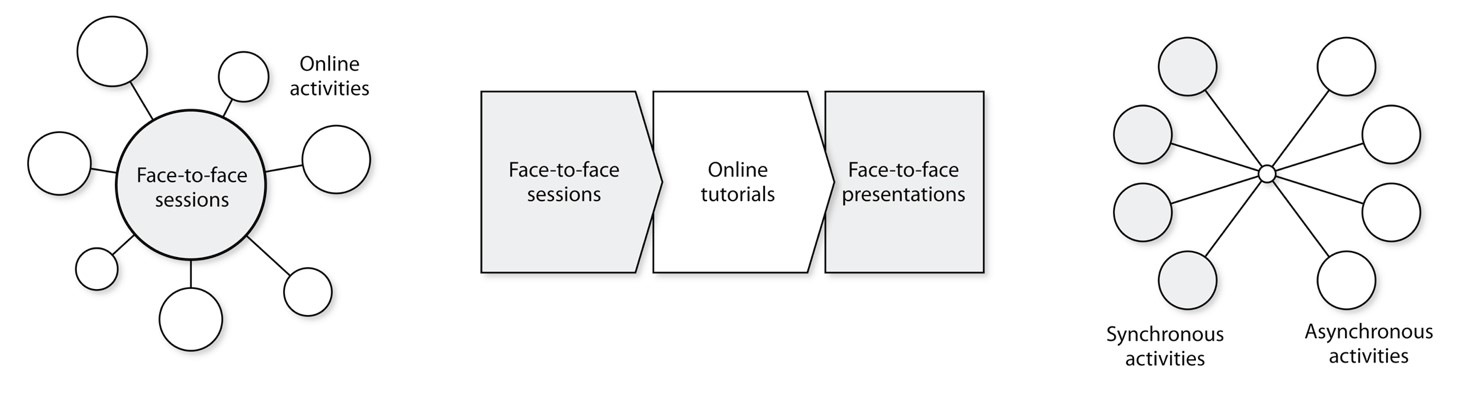 Διαδικτυακές δραστηριότητες
Δια ζώσης συνεδρίες
Δια ζώσης συνεδρίες
Διαδικτυακά σεμινάρια
Δια ζώσης παρουσιάσεις
Σύγχρονες δραστηριότητες
Ασύγχρονες δραστηριότητες
Με τη χρηματοδότηση της Ευρωπαϊκής Ένωσης. Οι απόψεις και οι γνώμες που διατυπώνονται εκφράζουν αποκλειστικά τις απόψεις των συντακτών και δεν αντιπροσωπεύουν κατ'ανάγκη τις απόψεις της Ευρωπαϊκής Ένωσης ή του Ευρωπαϊκού Εκτελεστικού Οργανισμού Εκπαίδευσης και Πολιτισμού (EACEA). Η Ευρωπαϊκή Ένωση και ο EACEA δεν μπορούν να θεωρηθούν υπεύθυνοι για τις εκφραζόμενες απόψεις.
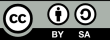 Μικτά μοντέλα μάθησης
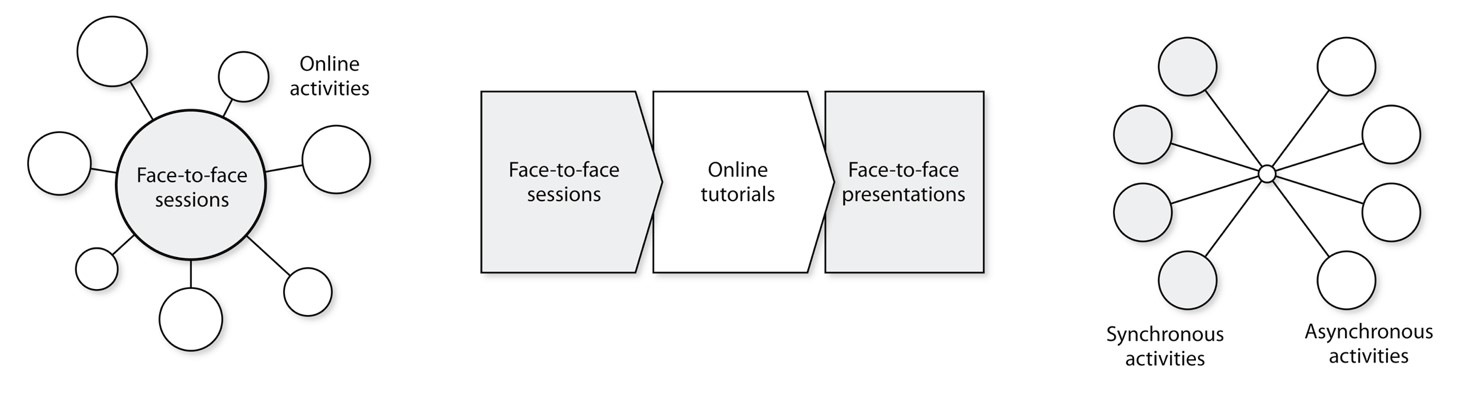 Διαδικτυακές Δραστηριότητες
Δια ζώσης συνεδρίες
Με τη χρηματοδότηση της Ευρωπαϊκής Ένωσης. Οι απόψεις και οι γνώμες που διατυπώνονται εκφράζουν αποκλειστικά τις απόψεις των συντακτών και δεν αντιπροσωπεύουν κατ'ανάγκη τις απόψεις της Ευρωπαϊκής Ένωσης ή του Ευρωπαϊκού Εκτελεστικού Οργανισμού Εκπαίδευσης και Πολιτισμού (EACEA). Η Ευρωπαϊκή Ένωση και ο EACEA δεν μπορούν να θεωρηθούν υπεύθυνοι για τις εκφραζόμενες απόψεις.
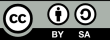 Μικτά μοντέλα μάθησης
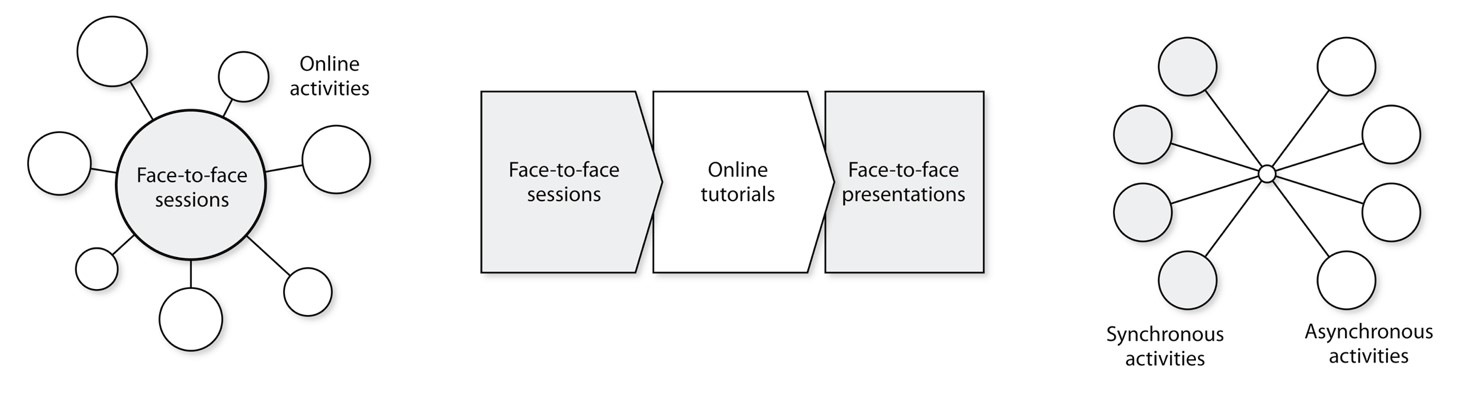 Δ
Δια ζώσης παρουσιάσεις
Δια ζώσης συνεδρίες
Διαδικτυακά σεμινάρια
Με τη χρηματοδότηση της Ευρωπαϊκής Ένωσης. Οι απόψεις και οι γνώμες που διατυπώνονται εκφράζουν αποκλειστικά τις απόψεις των συντακτών και δεν αντιπροσωπεύουν κατ'ανάγκη τις απόψεις της Ευρωπαϊκής Ένωσης ή του Ευρωπαϊκού Εκτελεστικού Οργανισμού Εκπαίδευσης και Πολιτισμού (EACEA). Η Ευρωπαϊκή Ένωση και ο EACEA δεν μπορούν να θεωρηθούν υπεύθυνοι για τις εκφραζόμενες απόψεις.
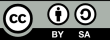 Μικτά μοντέλα μάθησης
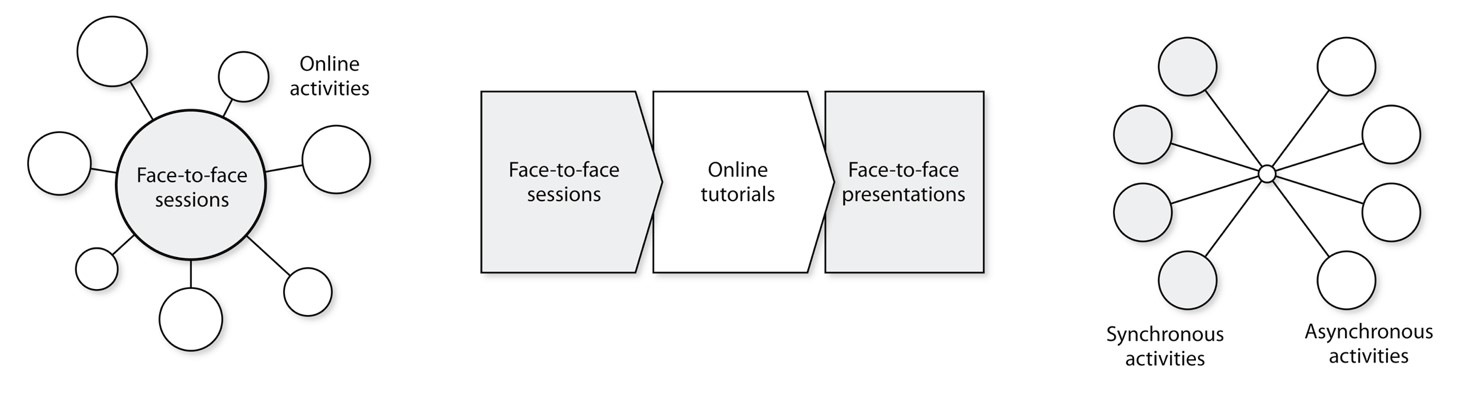 Σύγχρονες Δραστηριότητες
Ασύγχρονες Δραστηριότητες
Με τη χρηματοδότηση της Ευρωπαϊκής Ένωσης. Οι απόψεις και οι γνώμες που διατυπώνονται εκφράζουν αποκλειστικά τις απόψεις των συντακτών και δεν αντιπροσωπεύουν κατ'ανάγκη τις απόψεις της Ευρωπαϊκής Ένωσης ή του Ευρωπαϊκού Εκτελεστικού Οργανισμού Εκπαίδευσης και Πολιτισμού (EACEA). Η Ευρωπαϊκή Ένωση και ο EACEA δεν μπορούν να θεωρηθούν υπεύθυνοι για τις εκφραζόμενες απόψεις.
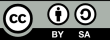 Μικτά μοντέλα μάθησης
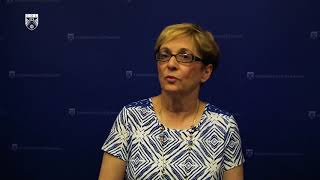 Με τη χρηματοδότηση της Ευρωπαϊκής Ένωσης. Οι απόψεις και οι γνώμες που διατυπώνονται εκφράζουν αποκλειστικά τις απόψεις των συντακτών και δεν αντιπροσωπεύουν κατ'ανάγκη τις απόψεις της Ευρωπαϊκής Ένωσης ή του Ευρωπαϊκού Εκτελεστικού Οργανισμού Εκπαίδευσης και Πολιτισμού (EACEA). Η Ευρωπαϊκή Ένωση και ο EACEA δεν μπορούν να θεωρηθούν υπεύθυνοι για τις εκφραζόμενες απόψεις.
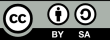 Βασικά συστατικά των μοντέλων μικτής μάθησης
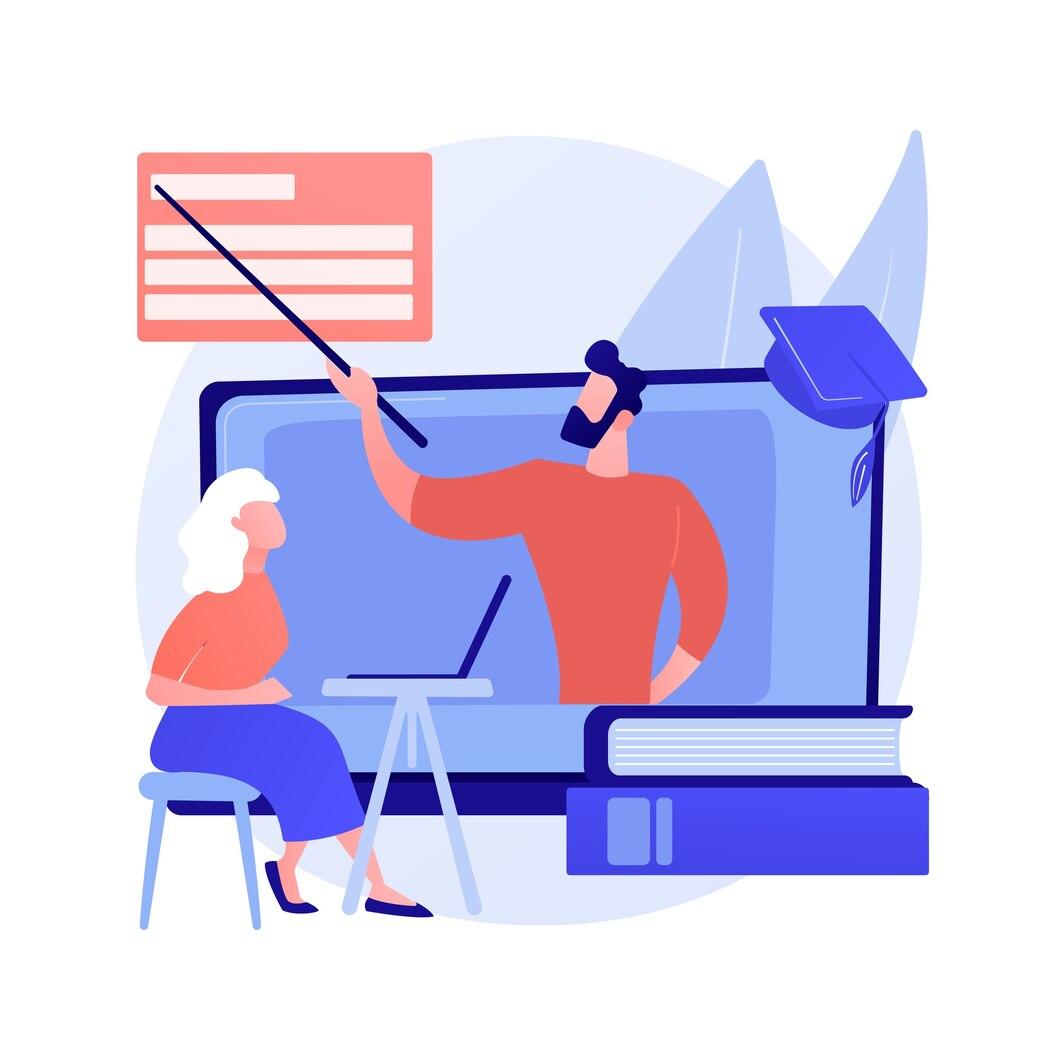 Διαδικτυακές πλατφόρμες μάθησης
Διδασκαλία πρόσωπο με πρόσωπο
Σύγχρονες και ασύγχρονες δραστηριότητες
Διαφοροποιημένη διδασκαλία
Με τη χρηματοδότηση της Ευρωπαϊκής Ένωσης. Οι απόψεις και οι γνώμες που διατυπώνονται εκφράζουν αποκλειστικά τις απόψεις των συντακτών και δεν αντιπροσωπεύουν κατ'ανάγκη τις απόψεις της Ευρωπαϊκής Ένωσης ή του Ευρωπαϊκού Εκτελεστικού Οργανισμού Εκπαίδευσης και Πολιτισμού (EACEA). Η Ευρωπαϊκή Ένωση και ο EACEA δεν μπορούν να θεωρηθούν υπεύθυνοι για τις εκφραζόμενες απόψεις.
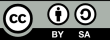 Διαδικτυακές πλατφόρμες μάθησης
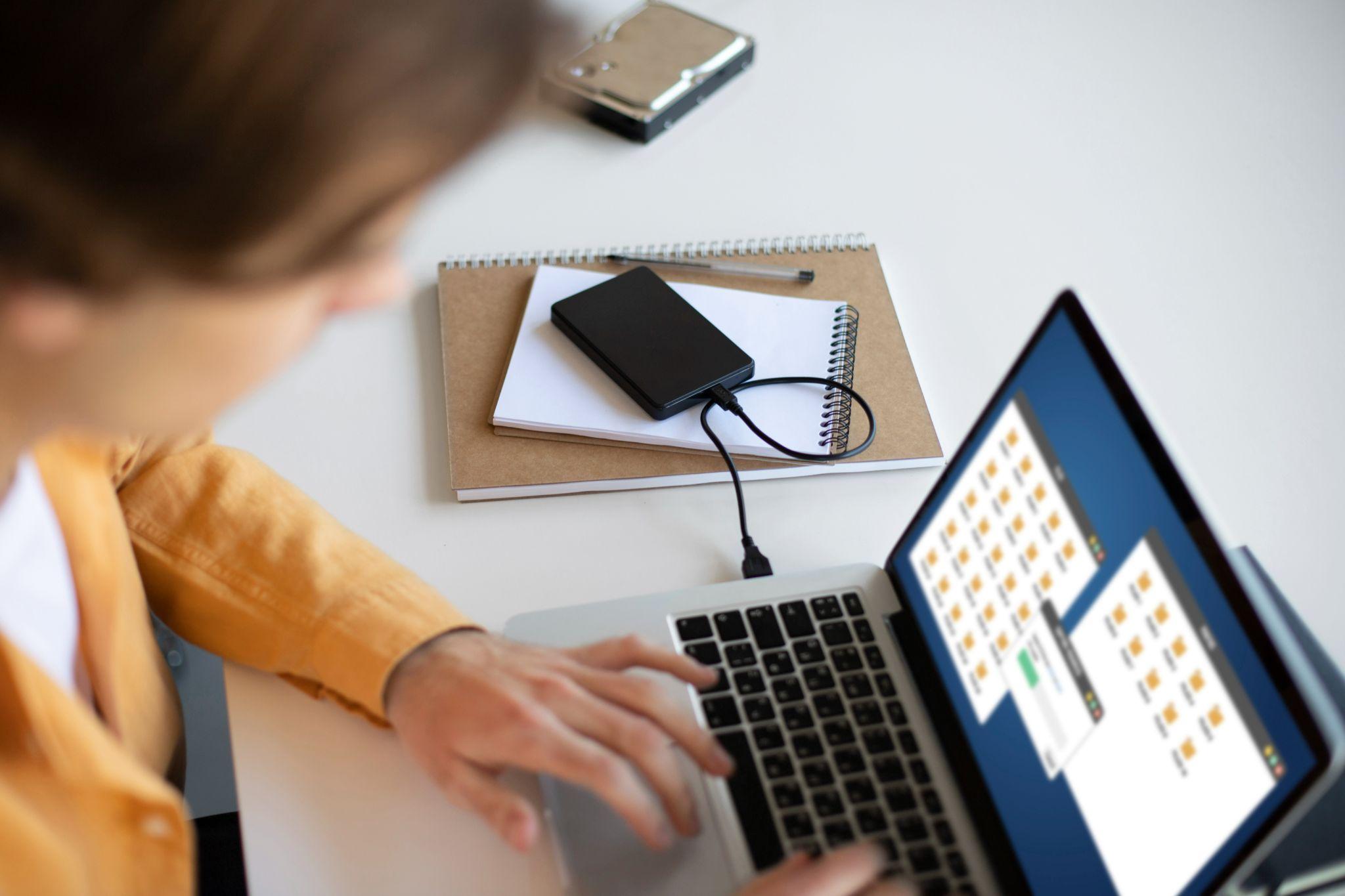 https://www.freepik.es/foto-gratis/hombre-usando-almacenamiento-externo-usado_25777488.htm#fromView=search&page=1&position=0&uuid=fcf53e85-bc61-4cc5-9f78-9d509edf8a14
Με τη χρηματοδότηση της Ευρωπαϊκής Ένωσης. Οι απόψεις και οι γνώμες που διατυπώνονται εκφράζουν αποκλειστικά τις απόψεις των συντακτών και δεν αντιπροσωπεύουν κατ'ανάγκη τις απόψεις της Ευρωπαϊκής Ένωσης ή του Ευρωπαϊκού Εκτελεστικού Οργανισμού Εκπαίδευσης και Πολιτισμού (EACEA). Η Ευρωπαϊκή Ένωση και ο EACEA δεν μπορούν να θεωρηθούν υπεύθυνοι για τις εκφραζόμενες απόψεις.
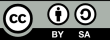 Εκπαίδευση πρόσωπο με πρόσωπο
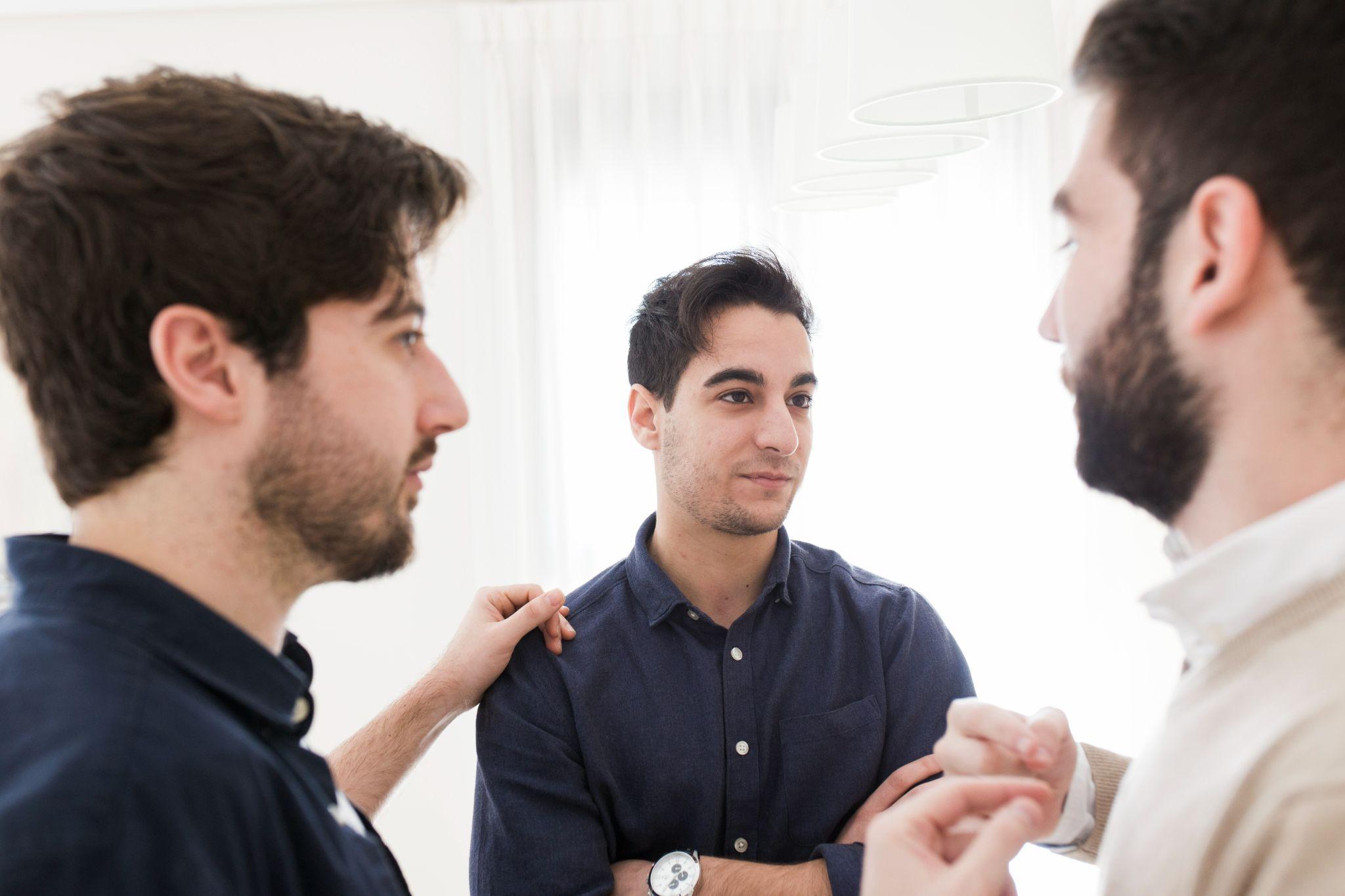 https://www.freepik.es/foto-gratis/companeros-masculinos-hablando-oficina_2437031.htm#fromView=search&page=1&position=0&uuid=1244c13d-40ab-4979-a092-0bc2181102f7
Με τη χρηματοδότηση της Ευρωπαϊκής Ένωσης. Οι απόψεις και οι γνώμες που διατυπώνονται εκφράζουν αποκλειστικά τις απόψεις των συντακτών και δεν αντιπροσωπεύουν κατ'ανάγκη τις απόψεις της Ευρωπαϊκής Ένωσης ή του Ευρωπαϊκού Εκτελεστικού Οργανισμού Εκπαίδευσης και Πολιτισμού (EACEA). Η Ευρωπαϊκή Ένωση και ο EACEA δεν μπορούν να θεωρηθούν υπεύθυνοι για τις εκφραζόμενες απόψεις.
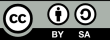 Σύγχρονες και ασύγχρονες δραστηριότητες
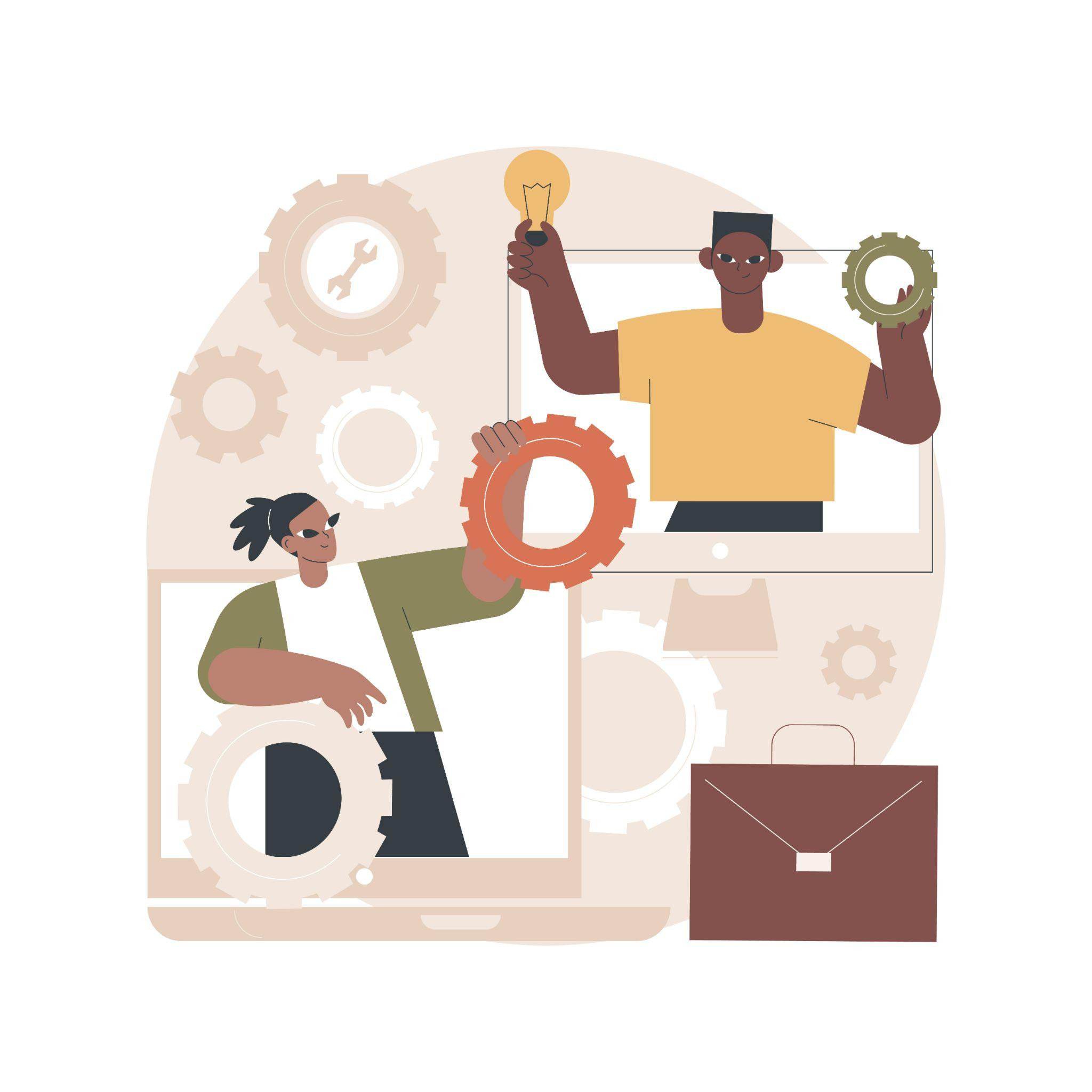 https://www.freepik.es/vector-gratis/ilustracion-concepto-abstracto-arquitectura-empresarial_20769721.htm#fromView=search&page=1&position=0&uuid=fd96cb21-e798-40c1-a2d5-b95be90ccc4b
Με τη χρηματοδότηση της Ευρωπαϊκής Ένωσης. Οι απόψεις και οι γνώμες που διατυπώνονται εκφράζουν αποκλειστικά τις απόψεις των συντακτών και δεν αντιπροσωπεύουν κατ'ανάγκη τις απόψεις της Ευρωπαϊκής Ένωσης ή του Ευρωπαϊκού Εκτελεστικού Οργανισμού Εκπαίδευσης και Πολιτισμού (EACEA). Η Ευρωπαϊκή Ένωση και ο EACEA δεν μπορούν να θεωρηθούν υπεύθυνοι για τις εκφραζόμενες απόψεις.
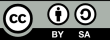 Διαφοροποιημένη διδασκαλία
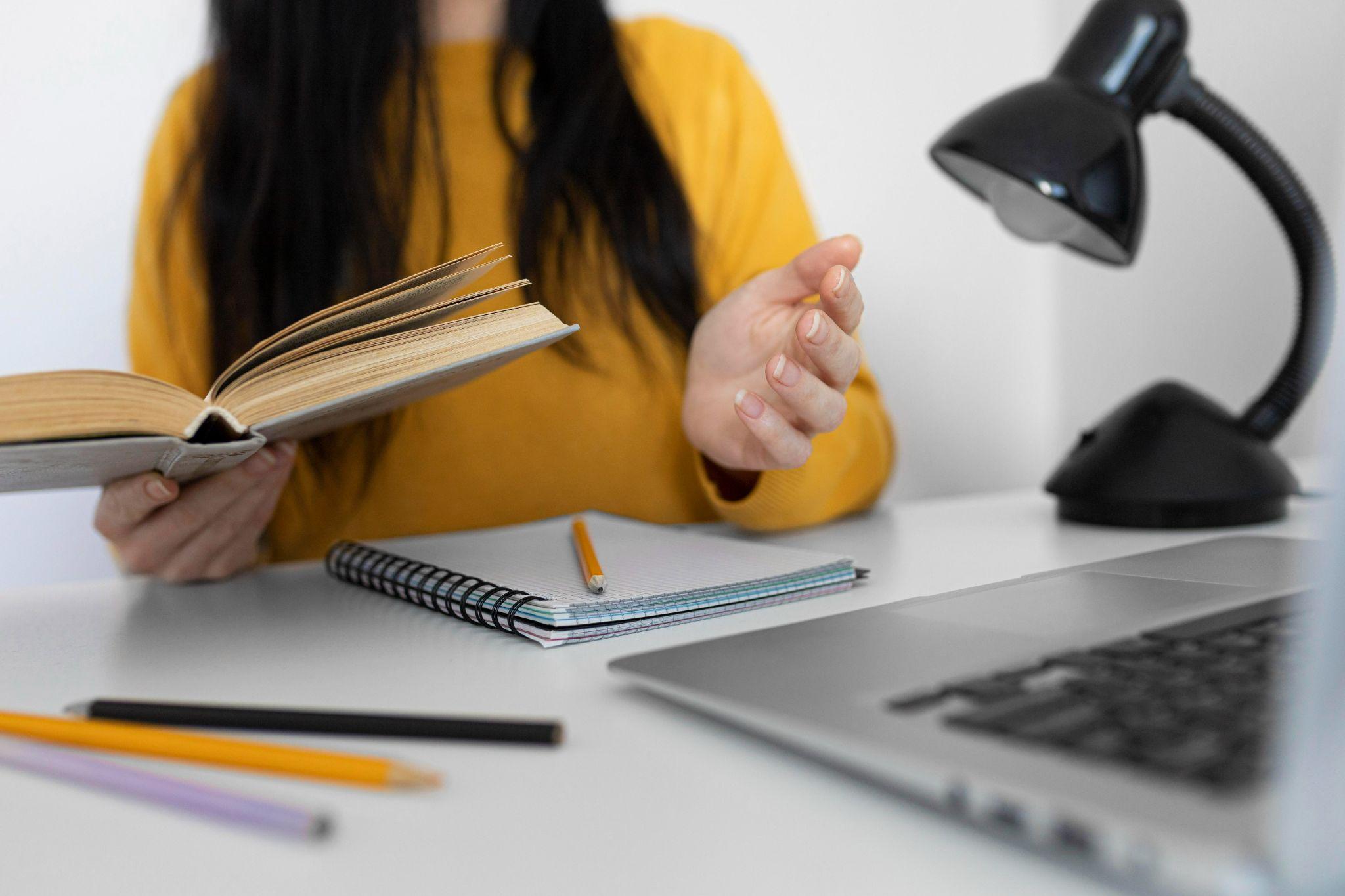 https://www.freepik.es/foto-gratis/cerrar-mujer-sosteniendo-libro_12977090.htm#fromView=search&page=1&position=19&uuid=278d3d1d-e68c-44c4-97a8-774cc6058dc2
Με τη χρηματοδότηση της Ευρωπαϊκής Ένωσης. Οι απόψεις και οι γνώμες που διατυπώνονται εκφράζουν αποκλειστικά τις απόψεις των συντακτών και δεν αντιπροσωπεύουν κατ'ανάγκη τις απόψεις της Ευρωπαϊκής Ένωσης ή του Ευρωπαϊκού Εκτελεστικού Οργανισμού Εκπαίδευσης και Πολιτισμού (EACEA). Η Ευρωπαϊκή Ένωση και ο EACEA δεν μπορούν να θεωρηθούν υπεύθυνοι για τις εκφραζόμενες απόψεις.
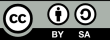 Πώς να ενσωματώσετε τα διαδικτυακά και τα δια ζώσης στοιχεία της μικτής μάθησης
Ακολουθούν μερικές κρίσιμες ενέργειες και πράγματα που πρέπει να σκεφτείτε:
Σχεδιασμός και αξιολόγηση αναγκών
Επιλογή των κατάλληλων πλατφορμών και εργαλείων
Δημιουργώντας ενδιαφέροντα online μαθήματα
Ενθάρρυνση της κατάρτισης πρόσωπο με πρόσωπο
Αξιολόγηση της εξέλιξης των μαθητών
Με τη χρηματοδότηση της Ευρωπαϊκής Ένωσης. Οι απόψεις και οι γνώμες που διατυπώνονται εκφράζουν αποκλειστικά τις απόψεις των συντακτών και δεν αντιπροσωπεύουν κατ'ανάγκη τις απόψεις της Ευρωπαϊκής Ένωσης ή του Ευρωπαϊκού Εκτελεστικού Οργανισμού Εκπαίδευσης και Πολιτισμού (EACEA). Η Ευρωπαϊκή Ένωση και ο EACEA δεν μπορούν να θεωρηθούν υπεύθυνοι για τις εκφραζόμενες απόψεις.
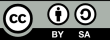 Οφέλη των μοντέλων μικτής μάθησης
Σύμφωνα με πρόσφατες μελέτες, η μικτή μάθηση προσφέρει τα ακόλουθα κύρια πλεονεκτήματα:
Αυξημένη ευελιξία και προσβασιμότητα για τους φοιτητές.
Εξατομικευμένες μαθησιακές εμπειρίες προσαρμοσμένες στις ατομικές ανάγκες και προτιμήσεις.
Ενισχυμένη εμπλοκή και κίνητρα των μαθητών μέσω διαδραστικών διαδικτυακών δραστηριοτήτων και ευκαιριών συνεργατικής μάθησης.
Ευκαιρίες για αυτοκατευθυνόμενη μάθηση, κριτική σκέψη και ανάπτυξη δεξιοτήτων επίλυσης προβλημάτων.
Βελτίωση της αποδοτικότητας και της αποτελεσματικότητας της διδασκαλίας μέσω της λήψης αποφάσεων βάσει δεδομένων και των τεχνολογιών προσαρμοστικής μάθησης.
Αυξημένη προετοιμασία για τη νέα ψηφιακή εποχή.
Με τη χρηματοδότηση της Ευρωπαϊκής Ένωσης. Οι απόψεις και οι γνώμες που διατυπώνονται εκφράζουν αποκλειστικά τις απόψεις των συντακτών και δεν αντιπροσωπεύουν κατ'ανάγκη τις απόψεις της Ευρωπαϊκής Ένωσης ή του Ευρωπαϊκού Εκτελεστικού Οργανισμού Εκπαίδευσης και Πολιτισμού (EACEA). Η Ευρωπαϊκή Ένωση και ο EACEA δεν μπορούν να θεωρηθούν υπεύθυνοι για τις εκφραζόμενες απόψεις.
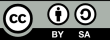 Οφέλη των μοντέλων μικτής μάθησης
"Εκπαίδευση δεν είναι η εκμάθηση γεγονότων, αλλά η εκπαίδευση του νου να σκέφτεται". - Άλμπερτ Αϊνστάιν
Με τη χρηματοδότηση της Ευρωπαϊκής Ένωσης. Οι απόψεις και οι γνώμες που διατυπώνονται εκφράζουν αποκλειστικά τις απόψεις των συντακτών και δεν αντιπροσωπεύουν κατ'ανάγκη τις απόψεις της Ευρωπαϊκής Ένωσης ή του Ευρωπαϊκού Εκτελεστικού Οργανισμού Εκπαίδευσης και Πολιτισμού (EACEA). Η Ευρωπαϊκή Ένωση και ο EACEA δεν μπορούν να θεωρηθούν υπεύθυνοι για τις εκφραζόμενες απόψεις.
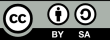 Προκλήσεις και προβληματισμοί κατά την εφαρμογή μοντέλων μικτής μάθησης
Τεχνολογικά εμπόδια
Αντίσταση στην αλλαγή
Διατήρηση της δέσμευσης
Εξασφάλιση της ισότητας
Ασφάλεια δεδομένων και απόρρητο
Με τη χρηματοδότηση της Ευρωπαϊκής Ένωσης. Οι απόψεις και οι γνώμες που διατυπώνονται εκφράζουν αποκλειστικά τις απόψεις των συντακτών και δεν αντιπροσωπεύουν κατ'ανάγκη τις απόψεις της Ευρωπαϊκής Ένωσης ή του Ευρωπαϊκού Εκτελεστικού Οργανισμού Εκπαίδευσης και Πολιτισμού (EACEA). Η Ευρωπαϊκή Ένωση και ο EACEA δεν μπορούν να θεωρηθούν υπεύθυνοι για τις εκφραζόμενες απόψεις.
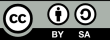 Τεχνολογικά εμπόδια
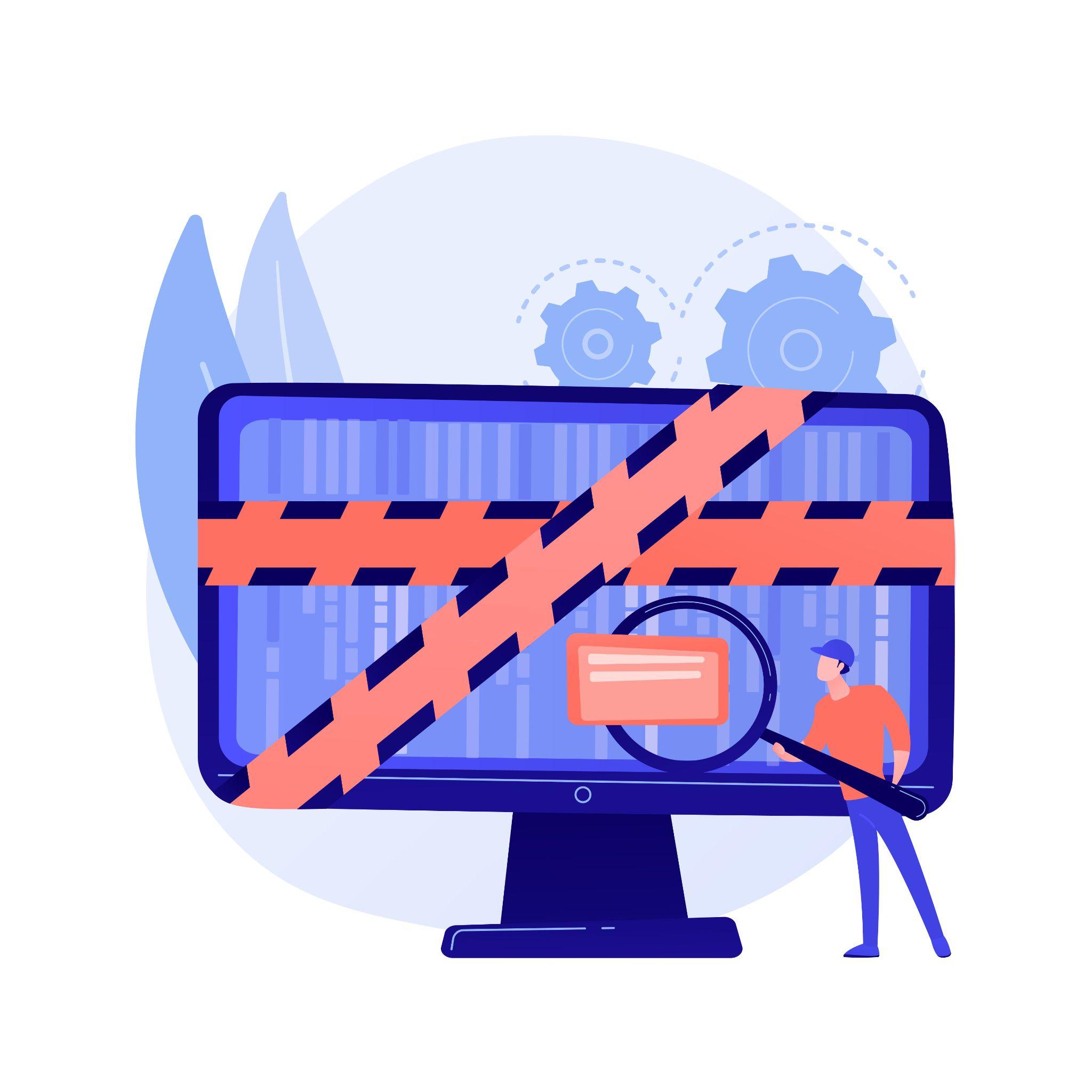 https://www.freepik.es/vector-gratis/ciencias-informaticas-forenses-analisis-evidencia-digital-investigacion-delitos-informaticos-recuperacion-datos-experto-ciberseguridad-identificando-actividad-fraudulenta_11669602.htm#fromView=search&page=1&position=19&uuid=ea96525e-db68-4f25-9538-2312008f3593
Με τη χρηματοδότηση της Ευρωπαϊκής Ένωσης. Οι απόψεις και οι γνώμες που διατυπώνονται εκφράζουν αποκλειστικά τις απόψεις των συντακτών και δεν αντιπροσωπεύουν κατ'ανάγκη τις απόψεις της Ευρωπαϊκής Ένωσης ή του Ευρωπαϊκού Εκτελεστικού Οργανισμού Εκπαίδευσης και Πολιτισμού (EACEA). Η Ευρωπαϊκή Ένωση και ο EACEA δεν μπορούν να θεωρηθούν υπεύθυνοι για τις εκφραζόμενες απόψεις.
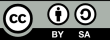 Αντίσταση στην αλλαγή
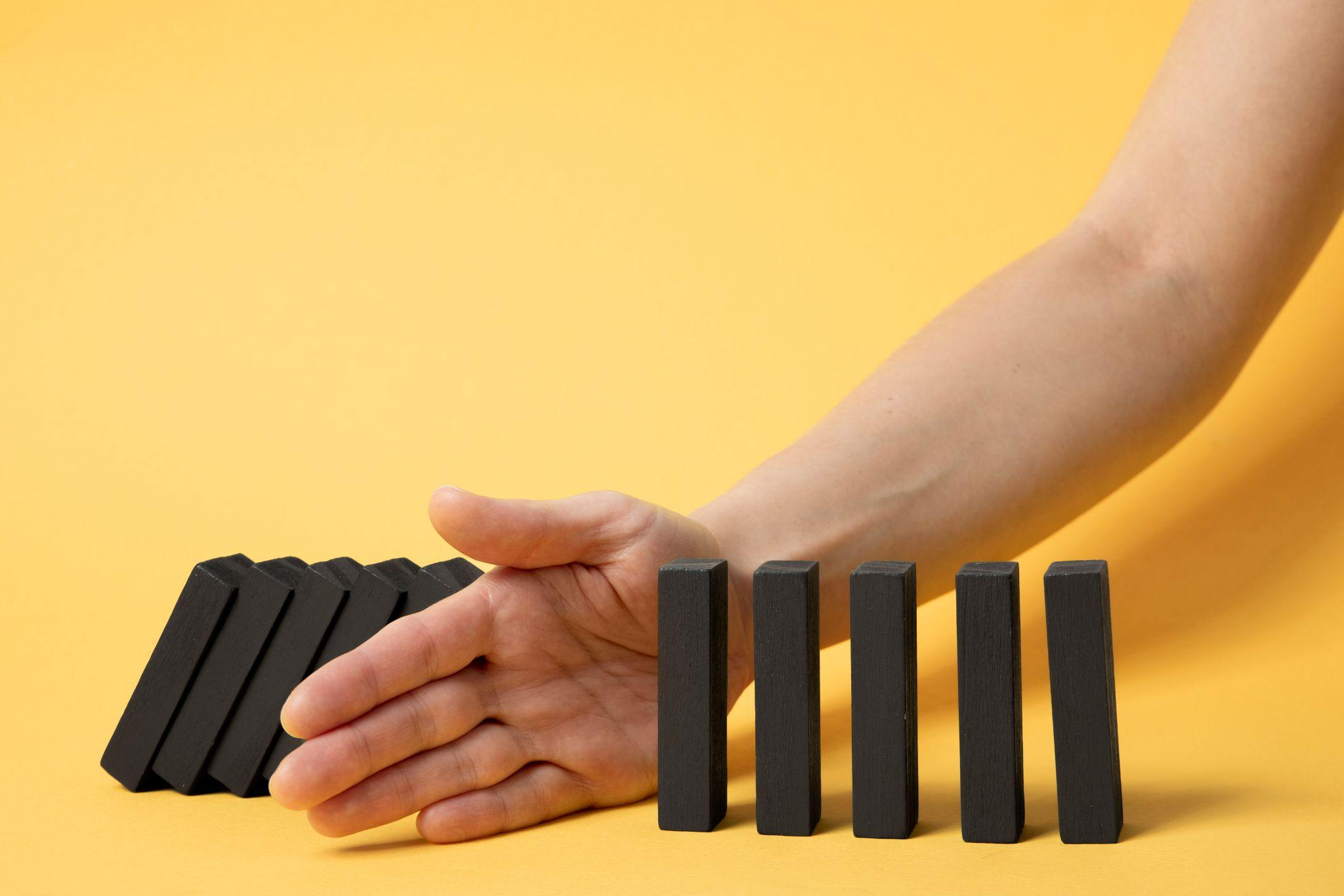 https://www.freepik.es/foto-gratis/mano-que-detiene-caida-piezas-madera_25629275.htm#fromView=search&page=1&position=6&uuid=8b458ad8-f54f-416b-9920-ecdeef1f270d
Με τη χρηματοδότηση της Ευρωπαϊκής Ένωσης. Οι απόψεις και οι γνώμες που διατυπώνονται εκφράζουν αποκλειστικά τις απόψεις των συντακτών και δεν αντιπροσωπεύουν κατ'ανάγκη τις απόψεις της Ευρωπαϊκής Ένωσης ή του Ευρωπαϊκού Εκτελεστικού Οργανισμού Εκπαίδευσης και Πολιτισμού (EACEA). Η Ευρωπαϊκή Ένωση και ο EACEA δεν μπορούν να θεωρηθούν υπεύθυνοι για τις εκφραζόμενες απόψεις.
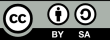 Διατήρηση της δέσμευσης
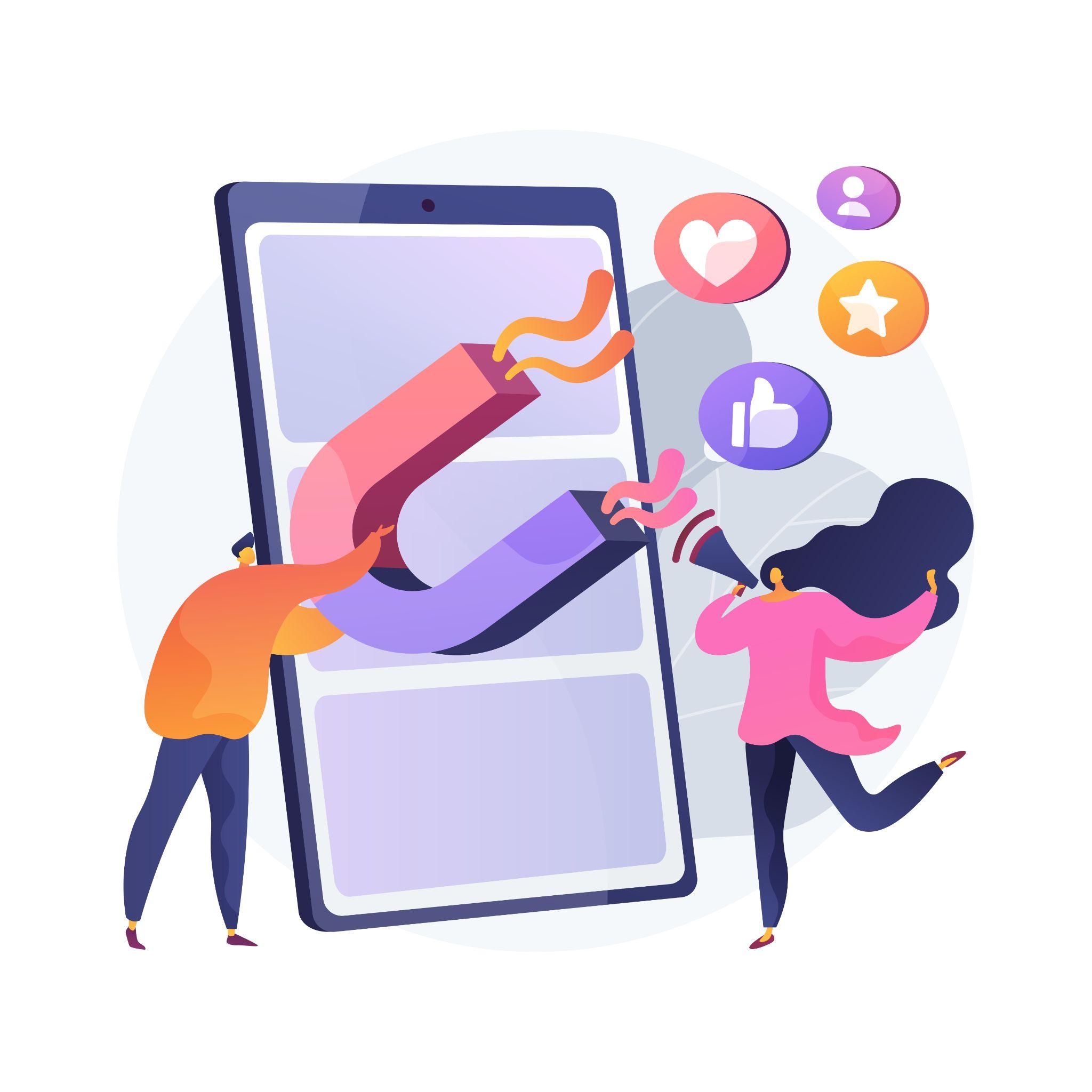 https://www.freepik.es/vector-gratis/ilustracion-concepto-abstracto-marketing-compromiso-marketing-internet-gestion-compromiso-participacion-activa-comercio-online-estrategia-smm-contenido-interactivo_12144940.htm#fromView=search&page=1&position=1&uuid=7e009bc5-0989-4c25-8c3d-7e8dc081909a
Με τη χρηματοδότηση της Ευρωπαϊκής Ένωσης. Οι απόψεις και οι γνώμες που διατυπώνονται εκφράζουν αποκλειστικά τις απόψεις των συντακτών και δεν αντιπροσωπεύουν κατ'ανάγκη τις απόψεις της Ευρωπαϊκής Ένωσης ή του Ευρωπαϊκού Εκτελεστικού Οργανισμού Εκπαίδευσης και Πολιτισμού (EACEA). Η Ευρωπαϊκή Ένωση και ο EACEA δεν μπορούν να θεωρηθούν υπεύθυνοι για τις εκφραζόμενες απόψεις.
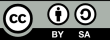 Εξασφάλιση της ισότητας
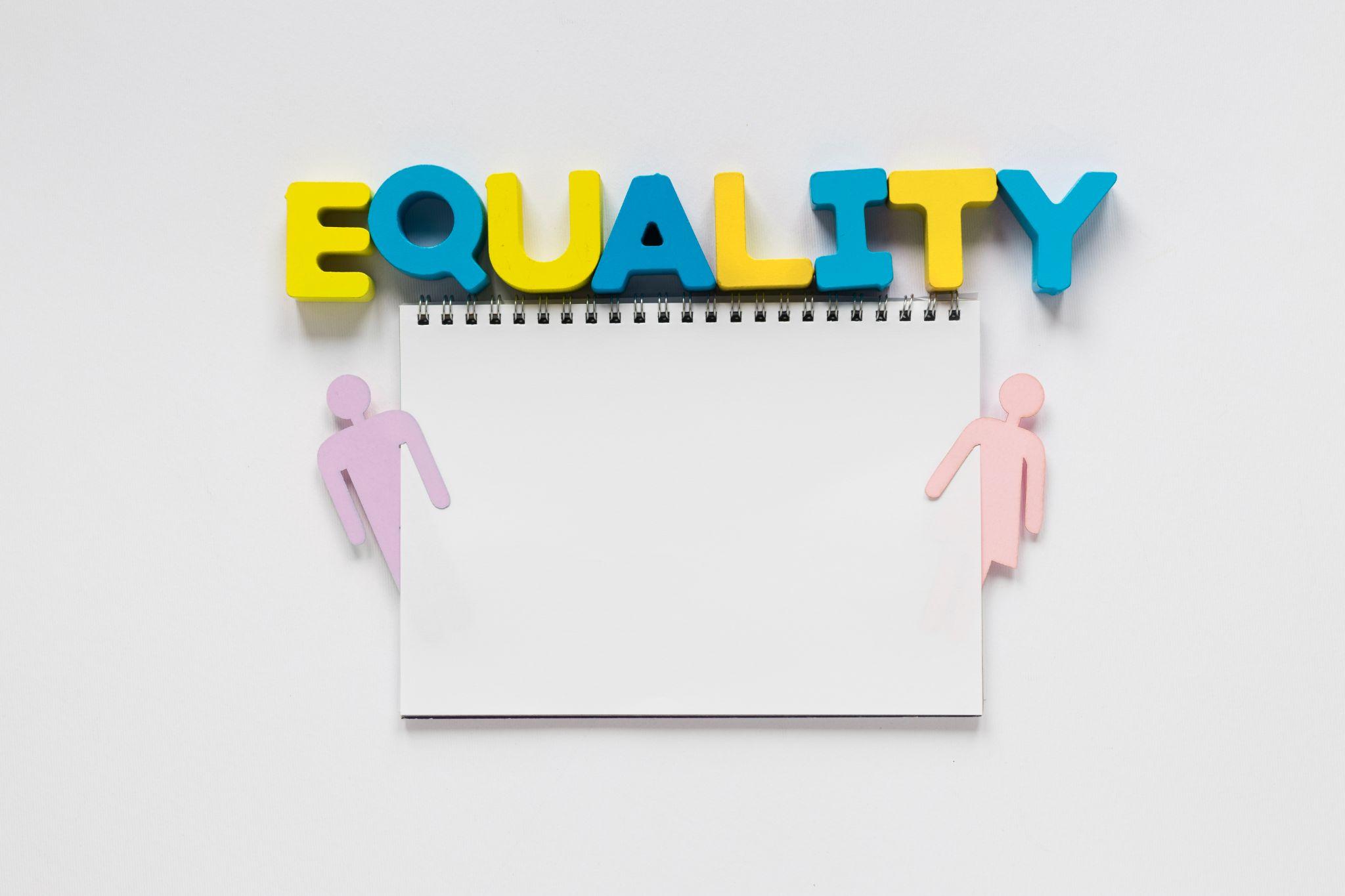 https://www.freepik.es/foto-gratis/concepto-simbolo-colorido-igualdad-derechos_6654383.htm#fromView=search&page=1&position=0&uuid=4f8d0204-10a1-4d60-b664-04afb2c9b1da
Με τη χρηματοδότηση της Ευρωπαϊκής Ένωσης. Οι απόψεις και οι γνώμες που διατυπώνονται εκφράζουν αποκλειστικά τις απόψεις των συντακτών και δεν αντιπροσωπεύουν κατ'ανάγκη τις απόψεις της Ευρωπαϊκής Ένωσης ή του Ευρωπαϊκού Εκτελεστικού Οργανισμού Εκπαίδευσης και Πολιτισμού (EACEA). Η Ευρωπαϊκή Ένωση και ο EACEA δεν μπορούν να θεωρηθούν υπεύθυνοι για τις εκφραζόμενες απόψεις.
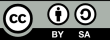 Ασφάλεια δεδομένων και απόρρητο
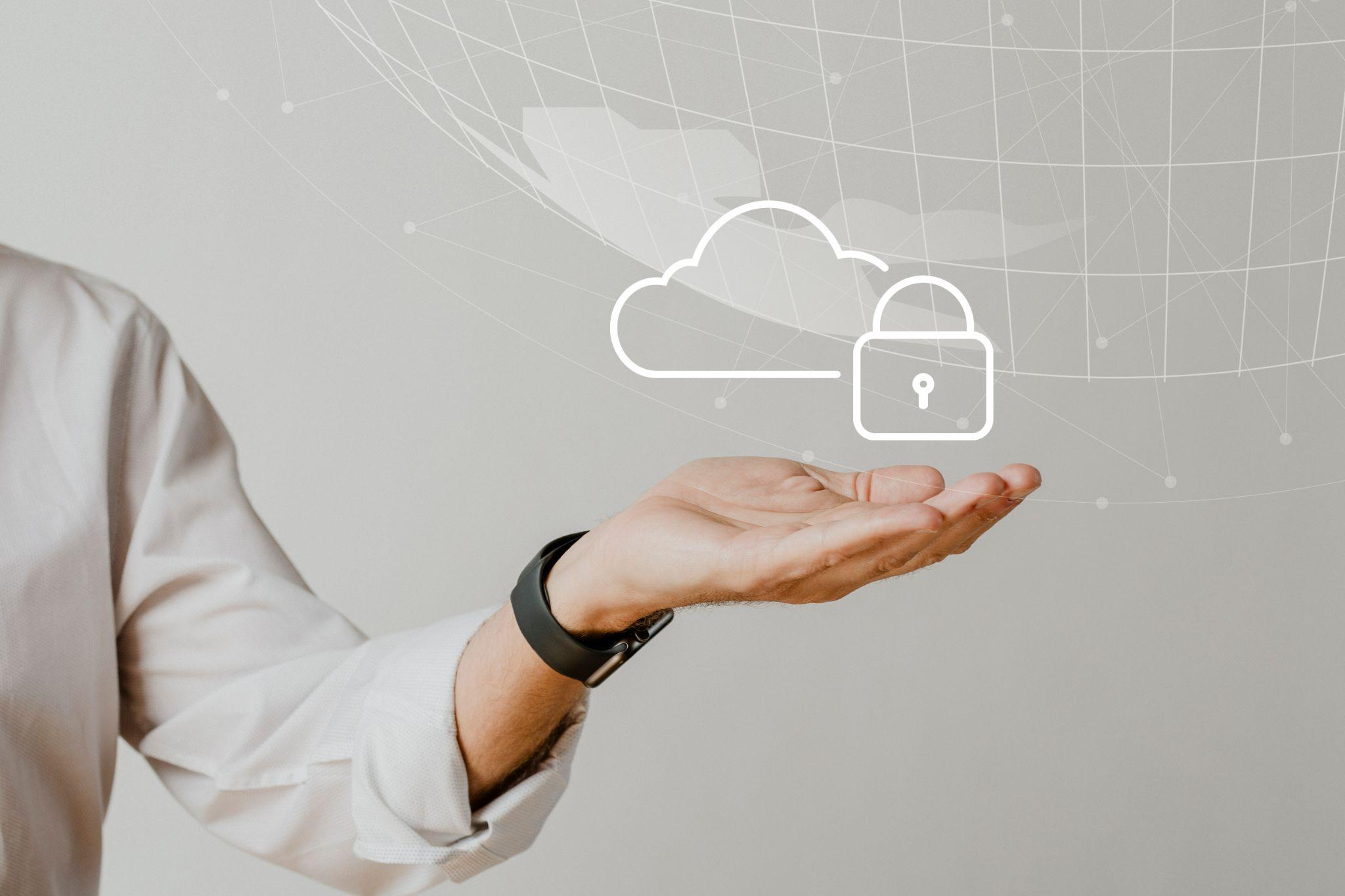 https://www.freepik.es/foto-gratis/mano-que-sostiene-sistema-nube-proteccion-datos_17121563.htm#fromView=search&page=1&position=0&uuid=64d6a9e4-46c5-4549-8e74-7b3c02d5f92a
Με τη χρηματοδότηση της Ευρωπαϊκής Ένωσης. Οι απόψεις και οι γνώμες που διατυπώνονται εκφράζουν αποκλειστικά τις απόψεις των συντακτών και δεν αντιπροσωπεύουν κατ'ανάγκη τις απόψεις της Ευρωπαϊκής Ένωσης ή του Ευρωπαϊκού Εκτελεστικού Οργανισμού Εκπαίδευσης και Πολιτισμού (EACEA). Η Ευρωπαϊκή Ένωση και ο EACEA δεν μπορούν να θεωρηθούν υπεύθυνοι για τις εκφραζόμενες απόψεις.
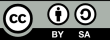 Δραστηριότητα αναστοχασμού
Αναλογιστείτε την κατανόηση των μοντέλων μικτής μάθησης που παρουσιάζονται στις παρεχόμενες πληροφορίες. Εξετάστε τις ακόλουθες ερωτήσεις:

Σκεφτείτε τις δικές σας εμπειρίες με τη μικτή μάθηση. Έχετε συναντήσει κάποιο από τα περιγραφόμενα μοντέλα στο εκπαιδευτικό σας ταξίδι; Αν ναι, ποια ήταν η εμπειρία σας;
Εξερευνήστε τις προκλήσεις και τις εκτιμήσεις που σχετίζονται με την εφαρμογή μοντέλων μικτής μάθησης, συμπεριλαμβανομένων των τεχνολογικών εμποδίων, της αντίστασης στην αλλαγή, της διατήρησης της δέσμευσης, της διασφάλισης της ισότητας και της ασφάλειας και της ιδιωτικότητας των δεδομένων. Πώς θα μπορούσατε να αντιμετωπίσετε αυτές τις προκλήσεις στο δικό σας εκπαιδευτικό πλαίσιο;
Σκεφτείτε το απόσπασμα του Άλμπερτ Αϊνστάιν: "Η εκπαίδευση δεν είναι η εκμάθηση γεγονότων, αλλά η εκπαίδευση του μυαλού να σκέφτεται". Πώς σχετίζεται αυτό το απόσπασμα με τους στόχους και τις αρχές της μικτής μάθησης;
Με τη χρηματοδότηση της Ευρωπαϊκής Ένωσης. Οι απόψεις και οι γνώμες που διατυπώνονται εκφράζουν αποκλειστικά τις απόψεις των συντακτών και δεν αντιπροσωπεύουν κατ'ανάγκη τις απόψεις της Ευρωπαϊκής Ένωσης ή του Ευρωπαϊκού Εκτελεστικού Οργανισμού Εκπαίδευσης και Πολιτισμού (EACEA). Η Ευρωπαϊκή Ένωση και ο EACEA δεν μπορούν να θεωρηθούν υπεύθυνοι για τις εκφραζόμενες απόψεις.
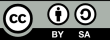